III Региональный конкурс «Школа - территория здоровья» среди  образовательных организаций, осуществляющих образовательную деятельность по адаптированным общеобразовательным программам
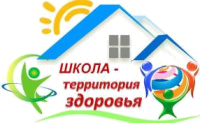 Для участия в Конкурсе в номинации 1 образовательная организация  предоставляет следующие документы:
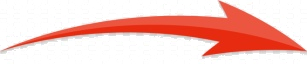 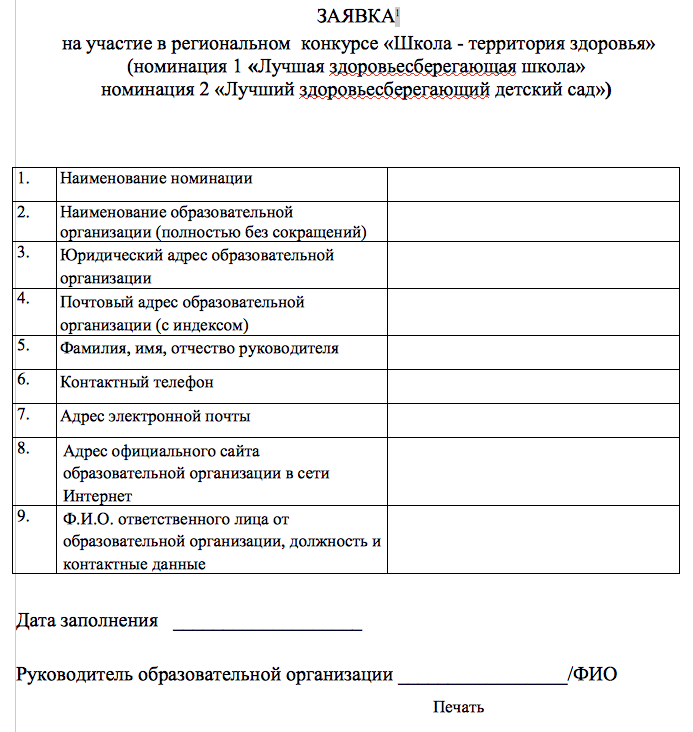 Заявку на участие в Конкурсе, заверенную 
подписью руководителя и печатью
На официальном бланке ОО!
Анкету для оценки деятельности школы, содействующей укреплению здоровья
Описание модели здоровьесберегающей школы/ здоровьесберегающего детского сада  (не более 10 страниц формата А4) с приложениями (не более 15 страниц формата А4)
Презентацию модели здоровьесберегающей школы/здоровьесберегающего детского сада в программе Power Point (не более 20 слайдов)
Анкета
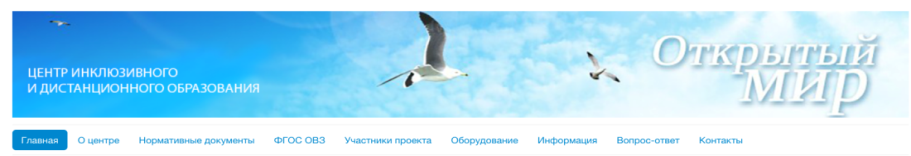 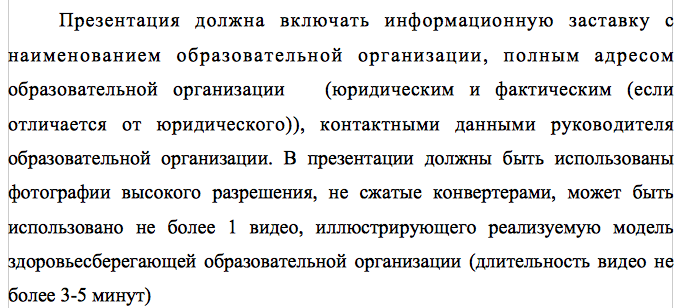 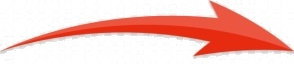 https://cde.iro63.ru
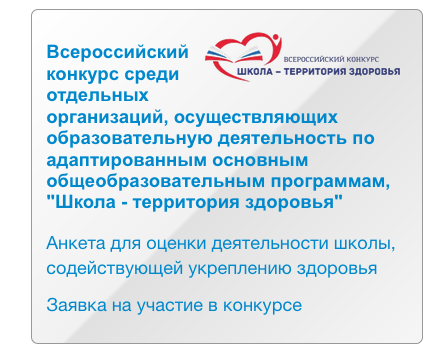 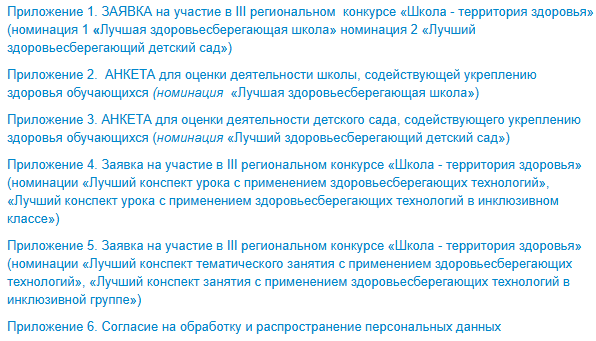 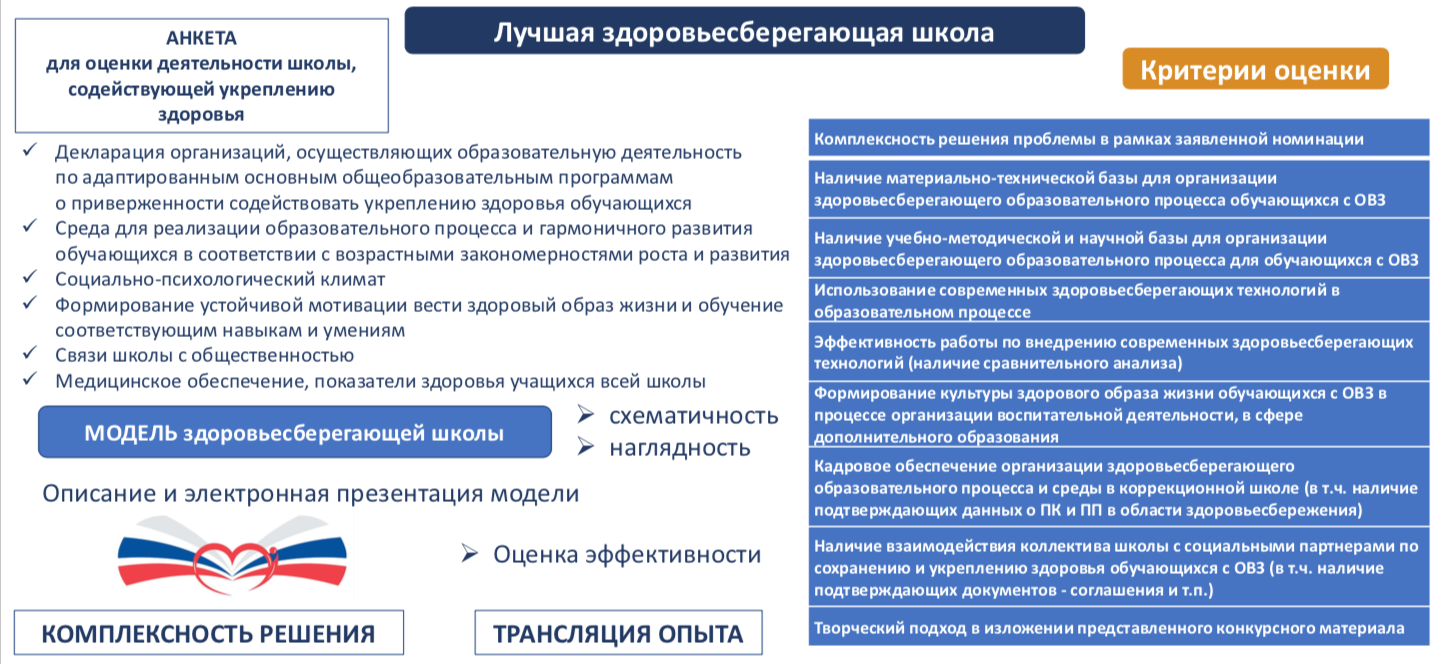 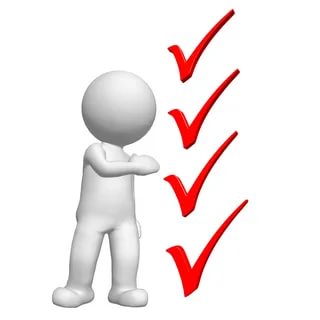 Приложения могут содержать: 
- программу деятельности школы по сохранению и укреплению здоровья обучающихся, формированию ЗОЖ, 
экспертную оценку здоровьесберегающей образовательной среды школы, 
-описание мероприятий, документы и фотографии, подтверждающие достигнутые результаты, 
- документы, подтверждающие взаимодействие Школы с другими организациями по вопросам сохранения здоровья обучающихся, 
 аналитические материалы: таблицы, графики, анализ анкет, опросников и др.
Описание модели здоровьесберегающей школы детского сада осуществляется в произвольной форме и должно носить аналитический характер по обобщению и анализу инновационной здоровьесберегающей деятельности ОО за последние годы.
Наглядность
Научность
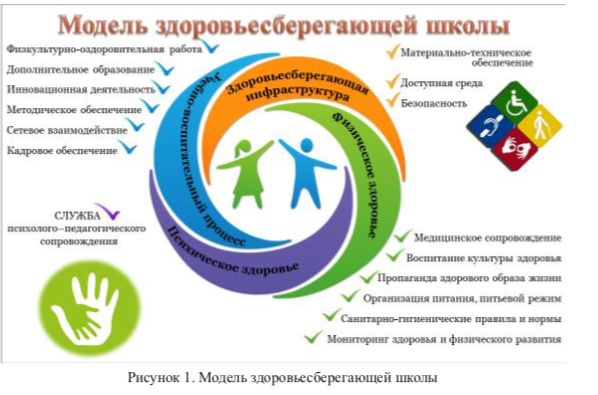 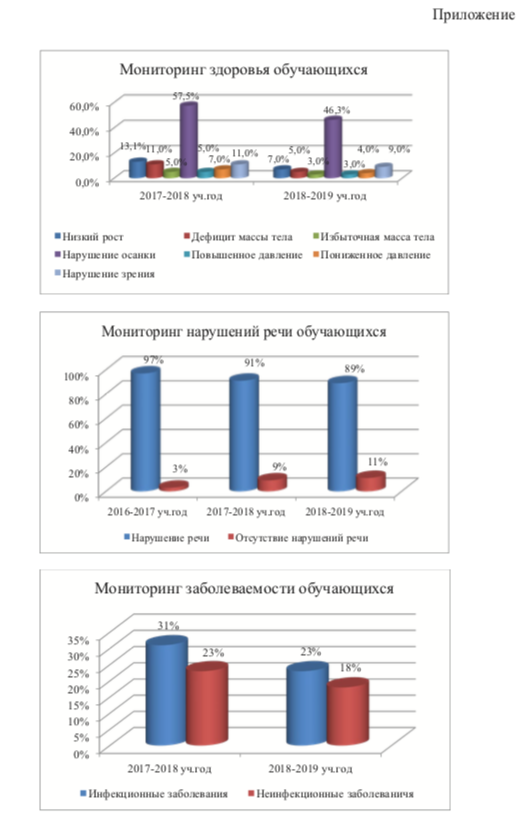 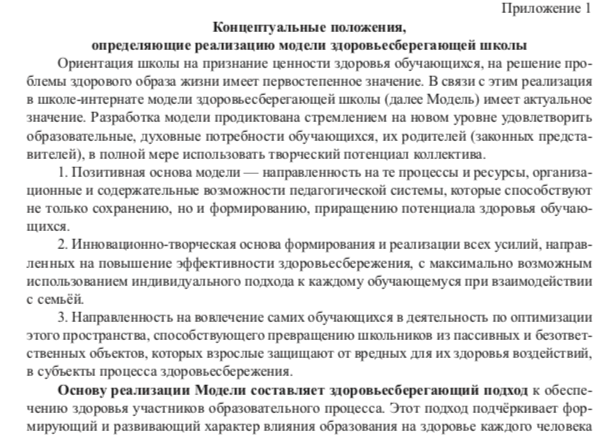 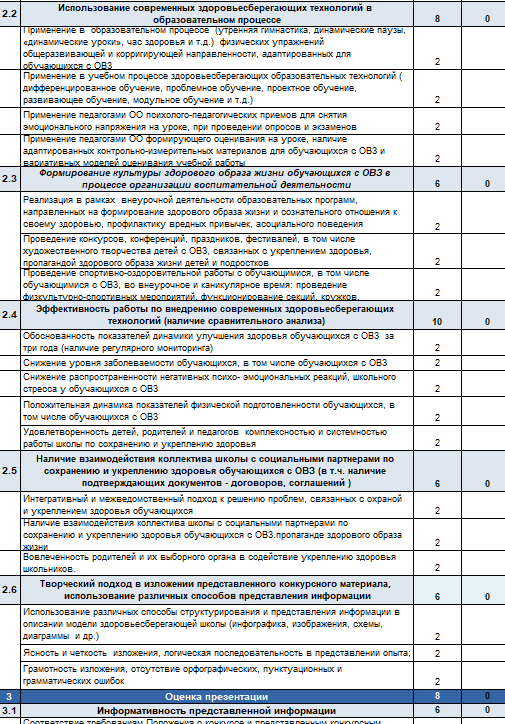 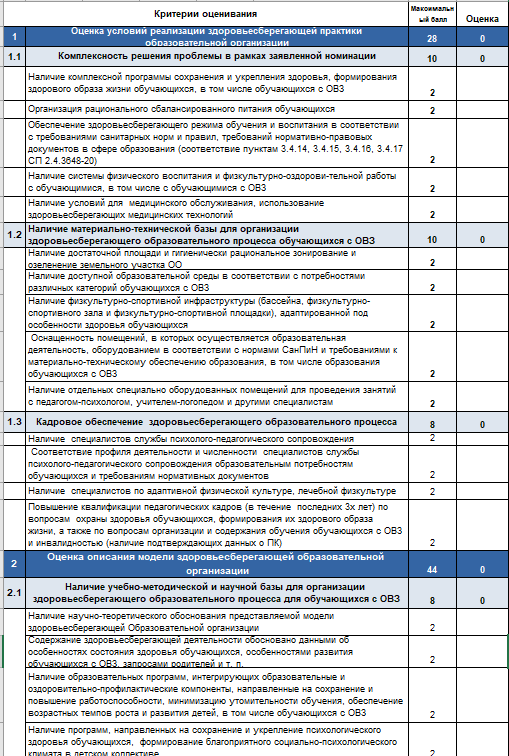